מערכת שידורים לאומית
אלוהי אברהםאלוהי אריסטו
מחשבת ישראל ממ"ד / הכוזרי
שם המורה: הרב ד"ר דוד בן זזון
מה נלמד היום
אלוהי אריסטו
מהו העולם שבו אנו חיים?
מה תפקידו של האדם בעולם?
שאלה מפחידה: מהו אלוהים?
מה התפקיד של הדת בעולם?

עולם		אדם		אלוהים		דת
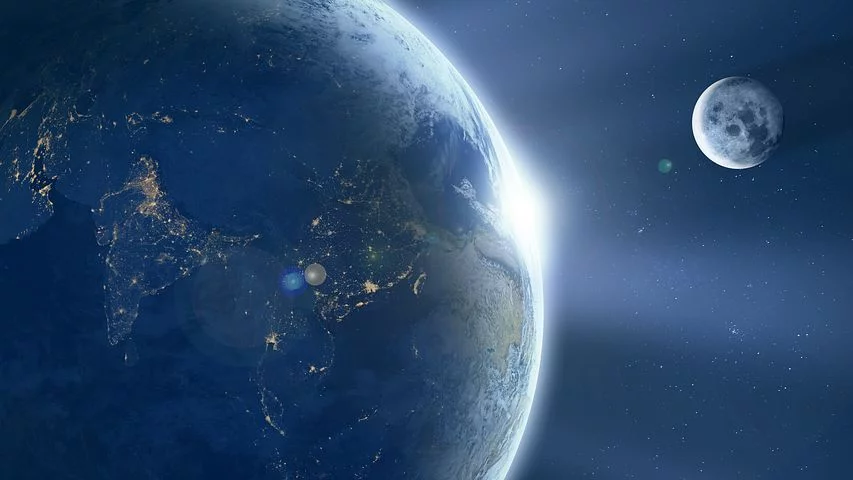 אלוהי אריסטו
העולם, האדם, אלוהים, הדת
אריסטו
עקרונות הפילוסופיה העתיקה...
אריסטוטלס
384-322 לפה"ס
העולם
4 הסיבות, 4 היסודות
חומר - למשל, אדם ופסל.
צורה - למשל, תרנגולת חיה ומתה.
סיבה - למה יש מחשב?
תכלית - בשביל מה יש סמטרפון?
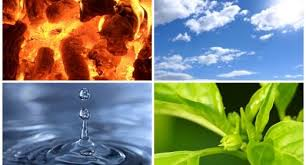 אווטאר | פתיח הסדרה | ניקלודיאון
https://www.youtube.com/watch?v=FRckjsSPsj8
האדם
התפקיד...
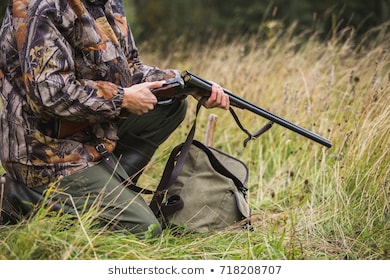 מה מייחד את הסנדלר במקצוע שלו?
מה מייחד את הצייד במקצוע שלו?
מה מייחד את היד של האדם להבדיל משאר הגוף?
מה מייחד את האדם כמכלול?
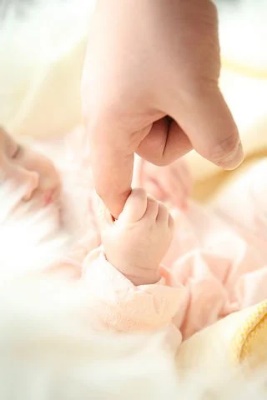 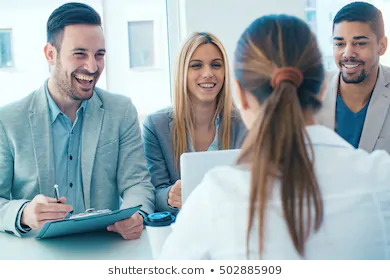 האדם
אז מה מייחד את האדם...
כסף 
כבוד 
תענוג 
מין 
אוכל
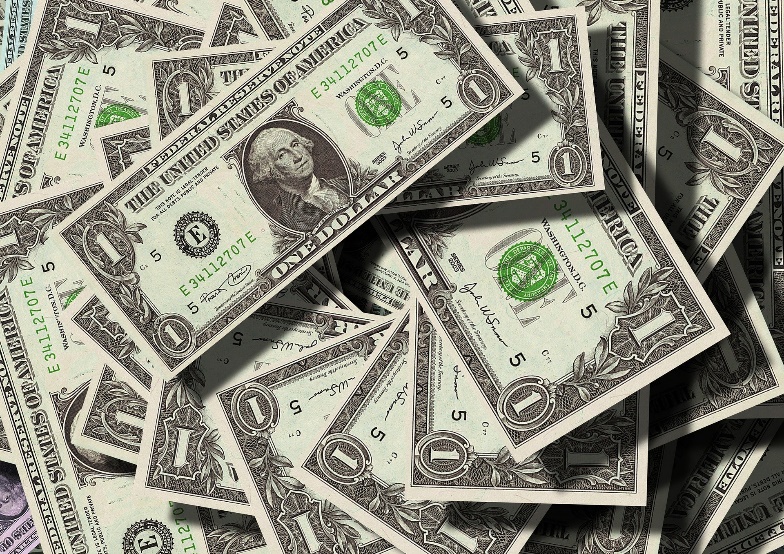 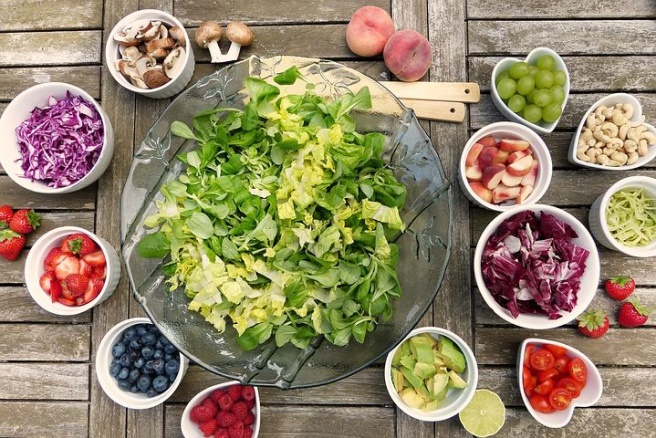 האדם
אז מה מייחד את האדם...
כסף - חסר ערך כשלעצמו ונועד כדי להשיג מוצרים אחרים
כבוד - מקור האושר הוא לא באדם עצמו אלא באחרים שנותנים לו את הכבוד
תענוג 
מין 
אוכל  
לכן...
לא משהו שמייחד את האדם. גם בהמות וגם חיות יכולות להגיע לעונג: גם החיות מקיימות יחסי מין, וגם החיות אוכלות. 
תענוג זה לא הדבר שמייחד את האדם דווקא
האדם - התכלית
שימוש בשכל האנושי
חיי עיון - 
האדם ישתמש בשכל שלו כדי להבין ולחקור את העולם... ואז הוא יגיע אל האושר - 
אושר שהוא האדם בעצמו הוא מקור האושר
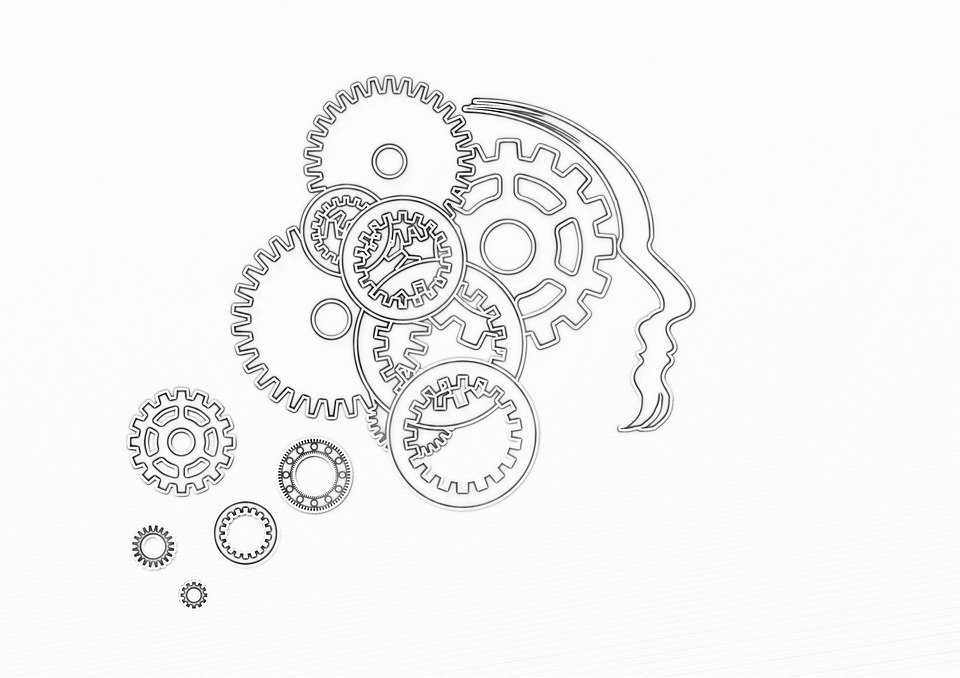 האדם - התכלית
שימוש בשכל: מעשי ועיוני
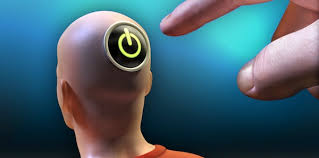 אלוהים
הסיבה הראשונה
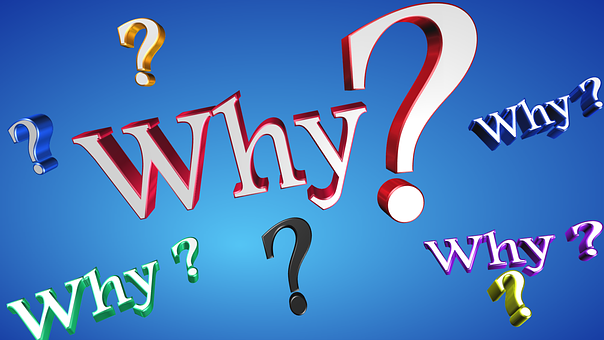 אלוהים
קווים לדמותו...
הסיבה הראשונה לכל הסיבות
קדמון
מושלם
אין בו שום שינוי
כל הזמן עוסק בחשיבה - על עצמו
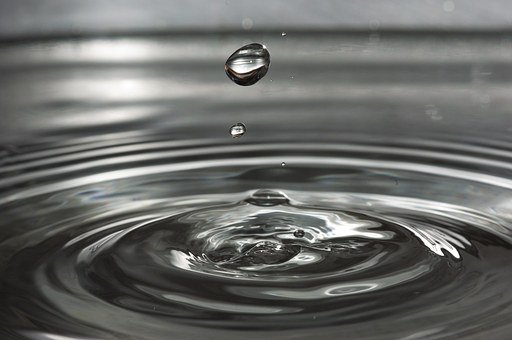 הדת
אם האל לא מתעניין אז...
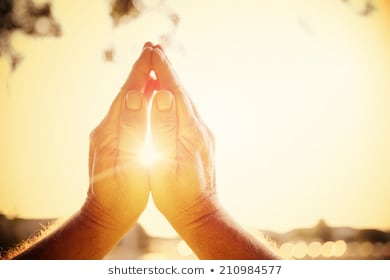 האל עסוק בחשיבה על עצמו
אין קשר בין האדם לבין האל
"בדה לך דת" - אין משמעות לדת
הדת נועדה ליצור סדר חברתי בין אנשים - מה שיאפשר לפילוסוף לעסוק בחיי עיון ללא הפרעה.
הדת והעיון
התכלית האנושית: איש חכם וטוב
החברה - מקום שאפשר להיות בו פילוסוף
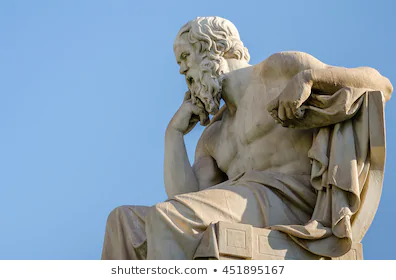 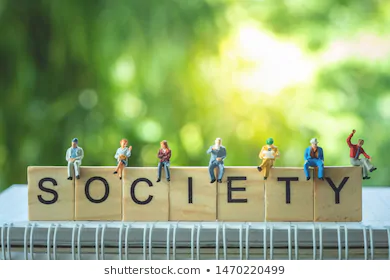 הפסקה
אלוהי אברהםאלוהי אריסטו
חלק 2
מה נלמד בחלק זה
אלוהי אברהם
מהו העולם שבו אנו חיים?
מה תפקידו של האדם בעולם?
שאלה מפחידה: מהו אלוהים?
מה התפקיד של הדת בעולם?

עולם		אדם		אלוהים		דת
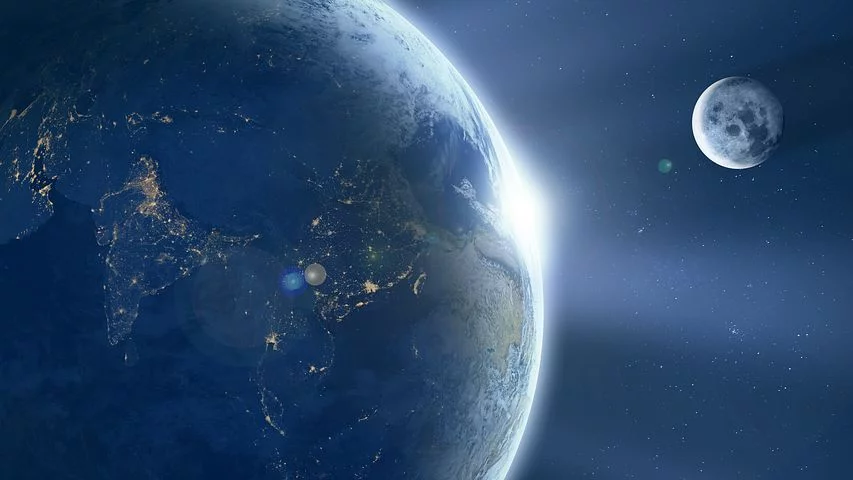 אלוהי אברהם
העולם, האדם, אלוהים, הדת
אברהם
עקרונות הפילוסופיה היותר עתיקה...
העולם: סדר ואי סדר
בירה דולקת
אמר רבי יצחק 
משל לאחד שהיה עובר ממקום למקום 
וראה בירה אחת דולקת 
אמר: 
תאמר שהבירה זו בלא מנהיג?! 
הציץ עליו בעל הבירה 
אמר לו אני הוא בעל הבירה 

כך לפי שהיה אבינו אברהם אומר: 
תאמר שהעולם הזה בלא מנהיג 
הציץ עליו הקב"ה 
אמר לו אני הוא בעל העולם
שירה של שולה חן - אמא (00:39-1:09)
https://www.youtube.com/watch?v=HECTjHwXmKk
העולם: סדר ואי סדר
בירה דולקת
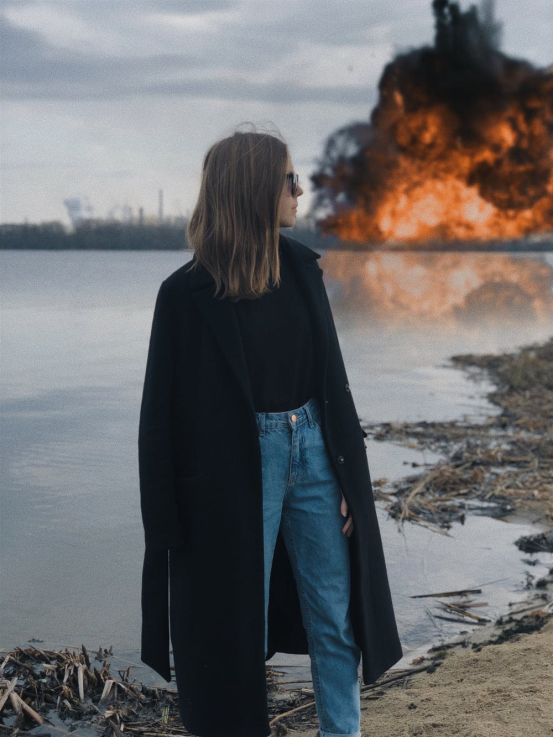 אמונה אינה נולדת בתשובה כי אם בשאלה, 
לא בהרמוניה - כי אם בדיסוננס. 
אם אלוהים ברא את העולם, משמע שברא את האדם.
אם כן, מדוע הוא מתיר לאדם להרוס את העולם?
כיצד אנו אמורים ליישב את סדר הטבע עם אי-הסדר של החברה?
האם ייתכן שאלוהים ברא את העולם רק כדי לנטוש אותו?

אמונתו של אברהם מתחילה בסירובו לקבל אף לא אחת מן התשובות...
התשובה הקלה תהיה להתכחש: או למציאותו של האל או למציאות הרוע.. 
(הרב יונתן זקס, רדיקלית אז רדיקלית עכשיו, עמ' 49-47)
האדם
התפקיד...
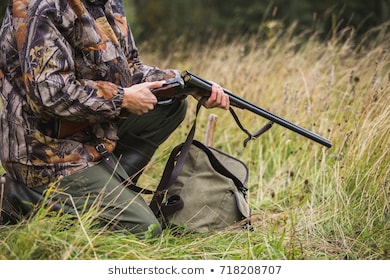 מה מייחד את הסנדלר במקצוע שלו?
מה מייחד את הצייד במקצוע שלו?
מה מייחד את היד של האדם להבדיל משאר הגוף?
מה מייחד את האדם כמכלול?
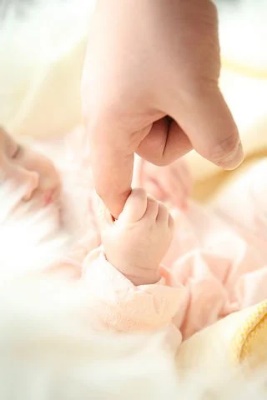 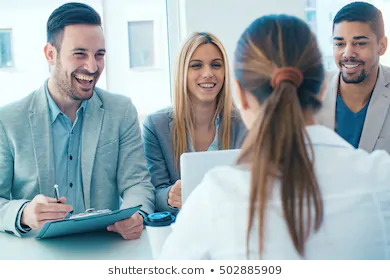 האדם
אז מה מייחד את האדם...
כסף - חסר ערך כשלעצמו ונועד כדי להשיג מוצרים אחרים
כבוד - מקור האושר הוא לא באדם עצמו אלא באחרים שנותנים לו את הכבוד
תענוג 
מין 
אוכל  
לכן...
לא משהו שמייחד את האדם. גם בהמות וגם חיות יכולות להגיע לעונג: גם החיות מקיימות יחסי מין, וגם החיות אוכלות. 
תענוג זה לא הדבר שמייחד את האדם דווקא
האדם - התכלית: התנהגות
לעשות צדקה ומשפט
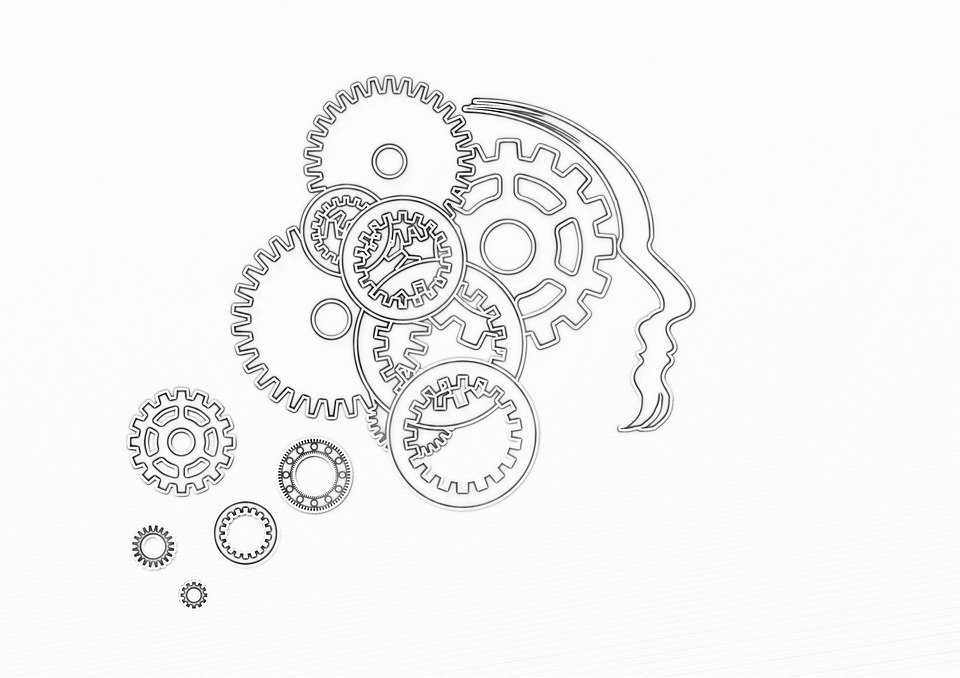 חיי עיון - 
האדם ישתמש בשכל שלו כדי להבין ולחקור את העולם... ואז הוא יגיע אל האושר - אושר שהוא האדם בעצמו הוא מקור האושר
האדם - התכלית: התנהגות
שימוש בשכל: מעשי ועיוני
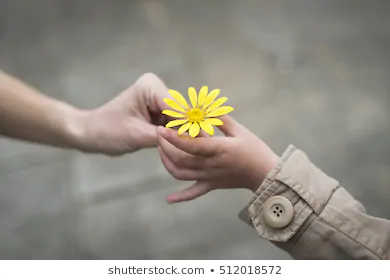 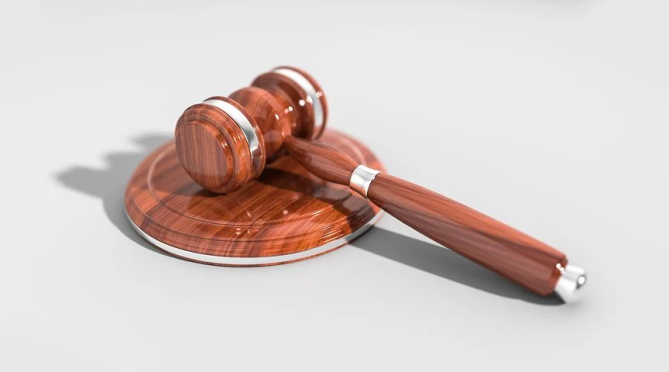 אלוהים
לך לך מארצך ומולדתך...
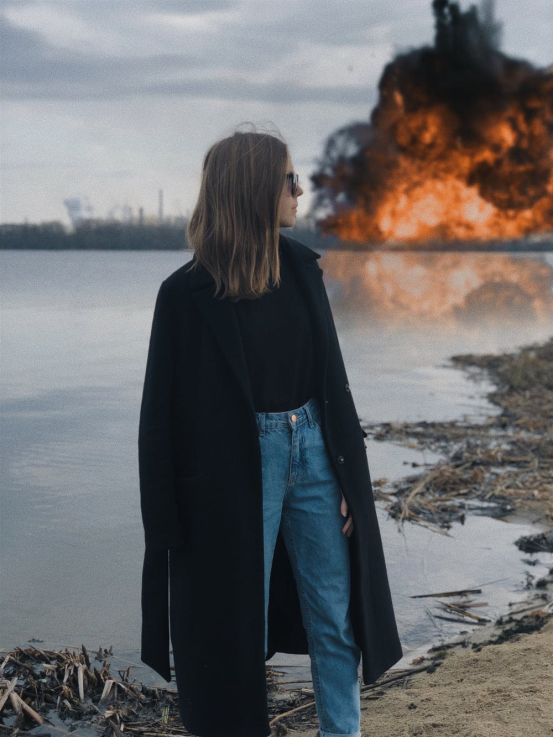 אלוהים
קווים לדמותו...
הסיבה הראשונה לכל הסיבות
קדמון
מושלם
מציץ בעולם [מתגלה בעולם]
שופט העולם [אינו אדיש ורק עסוק בעצמו...]
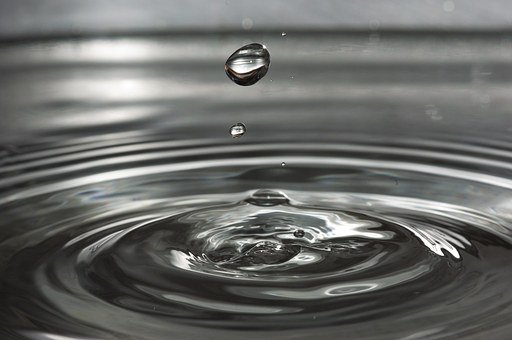 הדת
האל כן מתעניין...
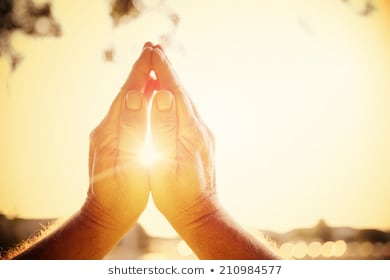 יש קשר בין האדם לבין האל

"בדה לך דת" ?! - 
יש לשמוע בקול א' - גם אם זה כרוך במחיר אישי כבד:
"לך לך מארצך וממולדתך ומבית אביך"
"קח נא את בנך את יחידך אשר אהבת והעלהו לעולה"

הדת נועדה ליצור סדר חברתי בין אנשים - על ידי עשיית צדקה ומשפט.
הדת והחברה
אברהם נוטע אשל בבאר שבע
אברהם קורא בשם ה' אל עולם
אברהם מנסה להציל את סדום
אברהם נלחם בארבעת המלכים ומשיב את השלל
אברהם מוכיח את אבימלך על אודות באר המים אשר גזלו עבדי אבימלך.
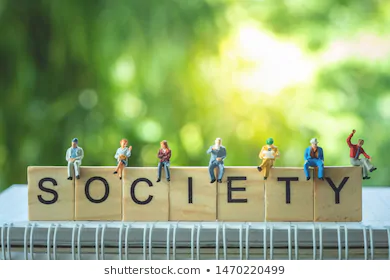 הדת והחברה זה לא הכל…
אברהם הוא פרק המבוא...
פרק ההמשך הוא משה רבנו ותורת משה שמוסיפים עוד רובד חדש בעולם...
בפרק הבא: תורת משה והייחודיות שלה...
שימוש ביצירות מוגנות בזכויות יוצרים ואיתור בעלי זכויות
השימוש ביצירות במהלך שידור זה נעשה לפי סעיף 27א לחוק זכות יוצרים, תשס"ח-2007. אם הינך בעל הזכויות באחת היצירות, באפשרותך לבקש מאיתנו לחדול מהשימוש ביצירה, זאת באמצעות פנייה לדוא"ל rights@education.gov.il